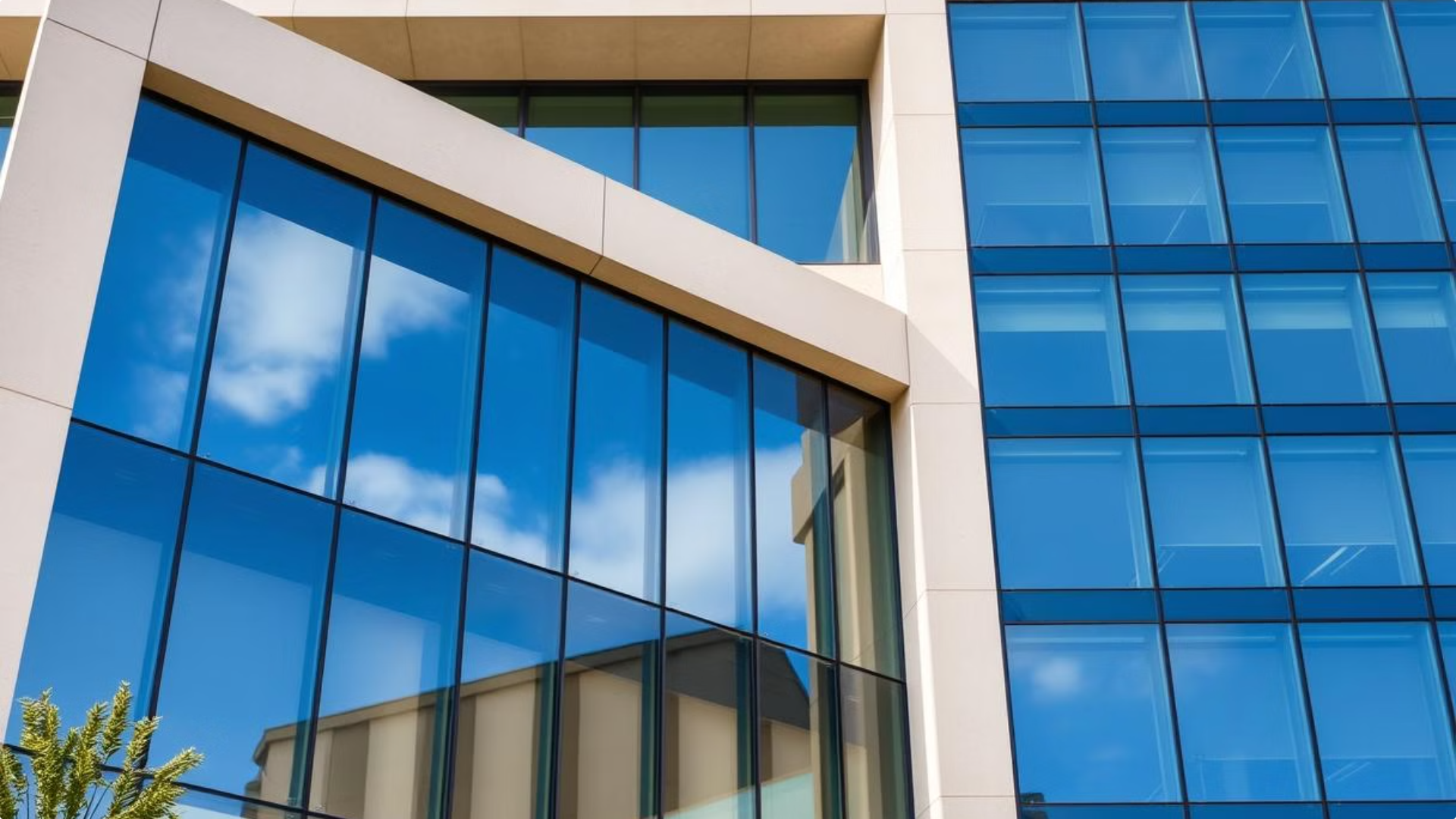 ISIM BUSINESS
Buscamos la satisfacción del cliente a través de profesionalidad, transparencia y un entorno de trabajo cercano y directo.
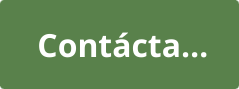 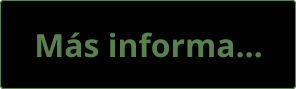 Gestión de Oportunidades
Eficiencia
Valores
Servicios
1
2
3
Gestionamos oportunidades de compra, venta o alquiler de inmuebles de manera eficiente.
Nos caracterizamos por nuestra seriedad, honestidad y responsabilidad.
Ofrecemos actuaciones bajo demanda y prospección de redes y contactos.
Análisis de Inversiones
Activos Individuales
Bienes Muebles e Inmuebles
Carteras de Inversión
Evaluamos inversiones y desinversiones de activos individuales.
Analizamos oportunidades en propiedades y bienes muebles.
Valoramos carteras de inversión para maximizar su rendimiento.
Búsqueda Activa
Identificación
1
Buscamos activamente oportunidades de inversión personalizadas.
Evaluación
2
Analizamos cada oportunidad según las necesidades del cliente.
Presentación
3
Ofrecemos las mejores opciones de inversión a nuestros clientes.
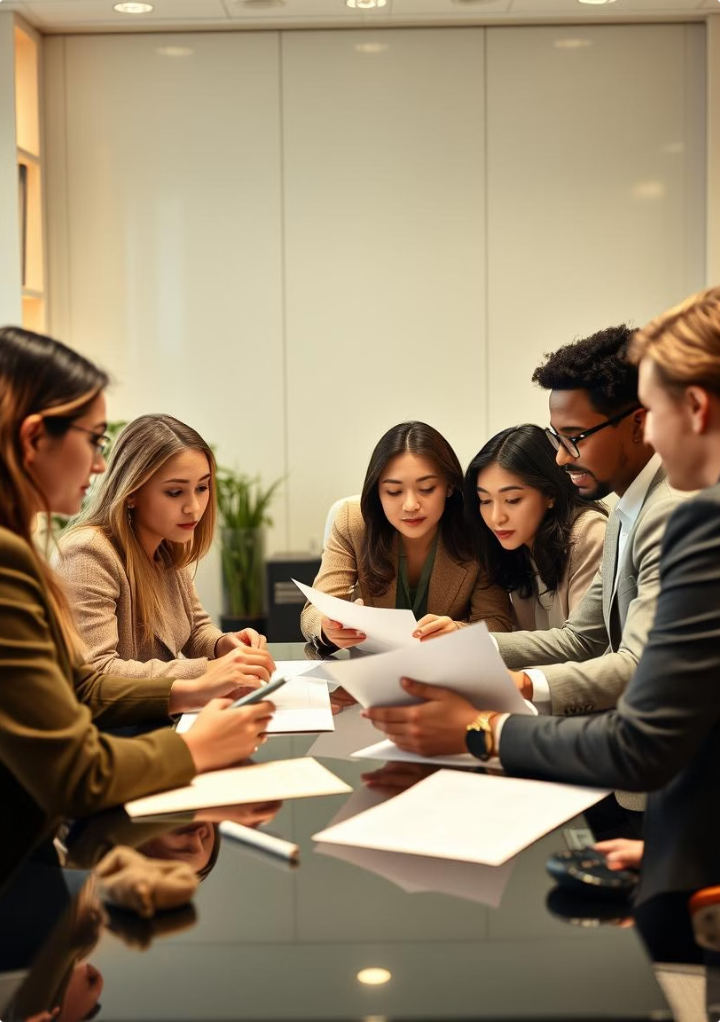 Atención Personalizada
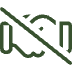 Confianza
Construimos relaciones sólidas con nuestros clientes.
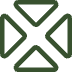 Objetivos
Nos enfocamos en las metas específicas de cada inversor.
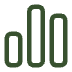 Resultados
Trabajamos para maximizar el retorno de las inversiones.
Nuestro Enfoque
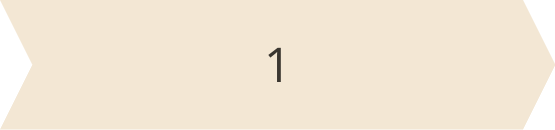 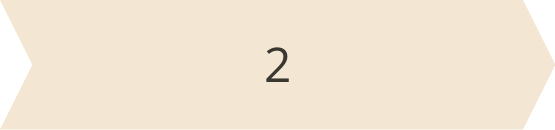 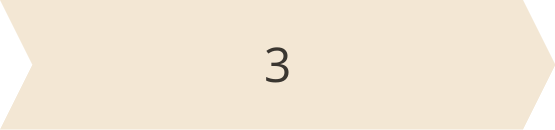 Profesionalismo
Transparencia
Cercanía
Aplicamos nuestros conocimientos y experiencia en cada proyecto.
Mantenemos una comunicación clara y honesta con los clientes.
Ofrecemos un trato directo y personalizado en todo momento.
Servicios Adicionales
Promoción Comercial
Asesoramiento Legal
Gestión de Riesgos
Impulsamos proyectos comerciales para nuestros clientes.
Ofrecemos orientación en aspectos legales de las inversiones.
Evaluamos y mitigamos riesgos en las operaciones inmobiliarias.
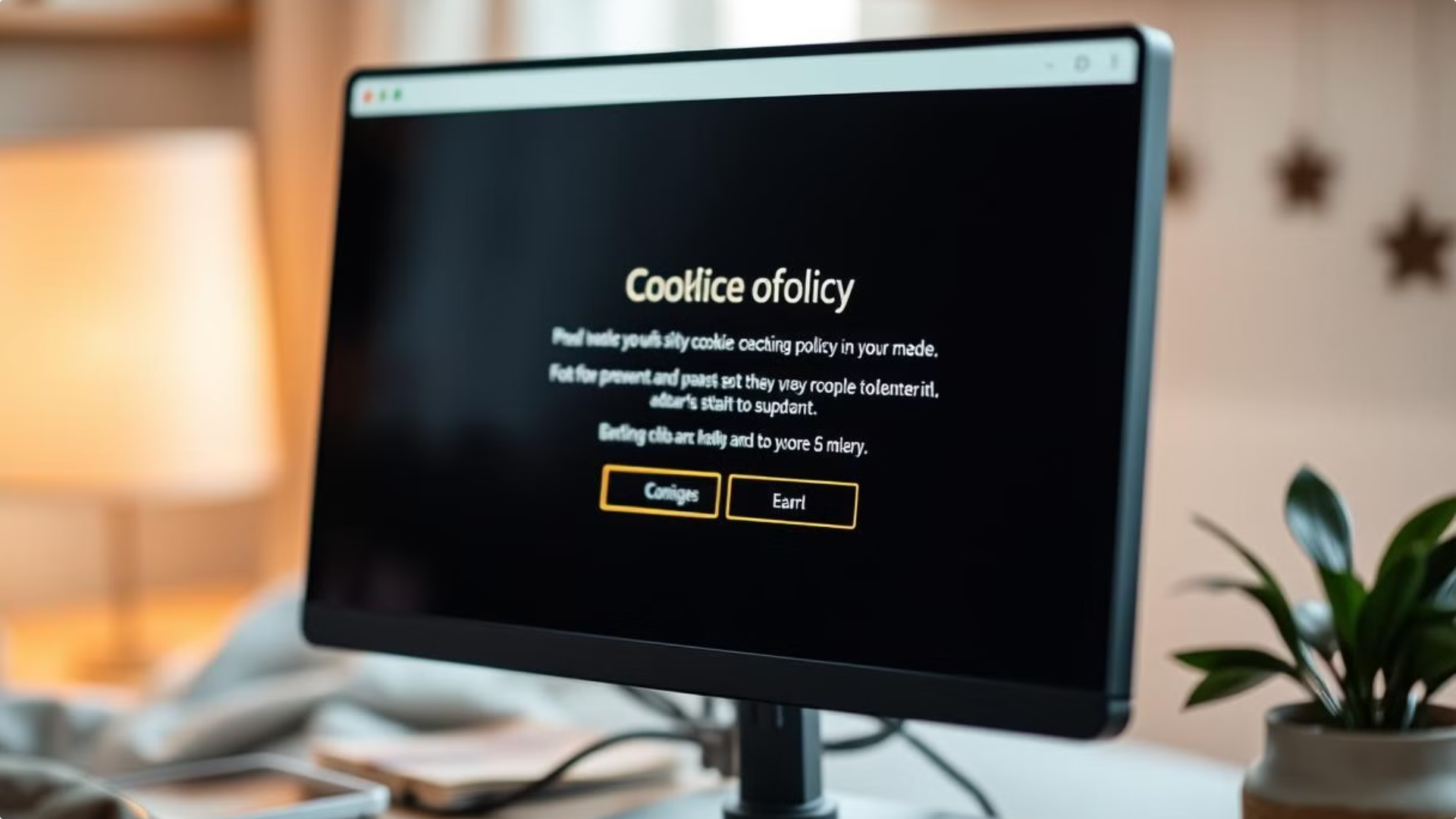 Política de Cookies
Uso de Cookies
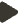 Consentimiento
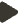 Revocación
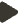 Contacto
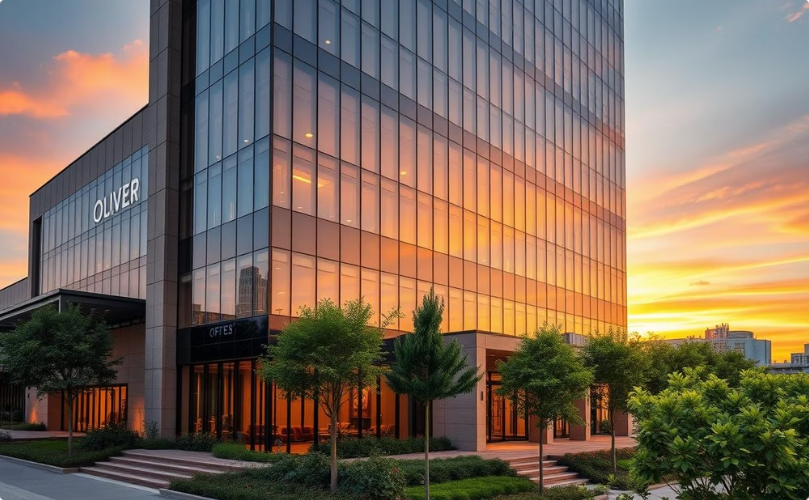 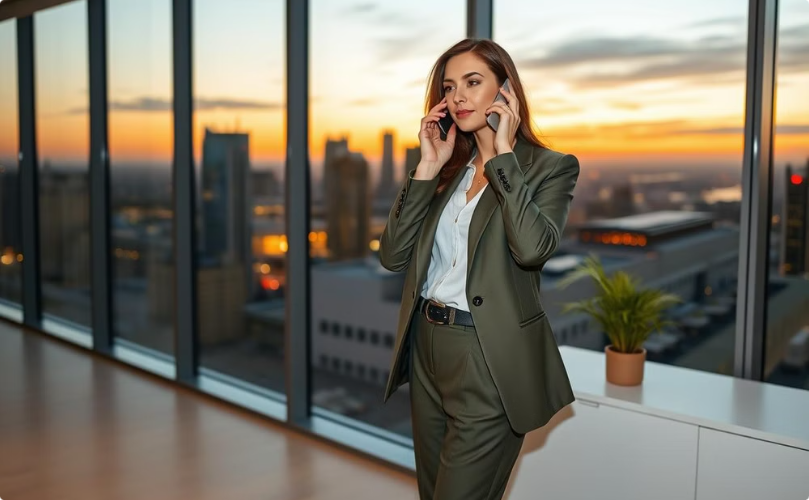 Nuestra Oficina
Atención al Cliente
Visítenos en nuestra sede central para discutir sus necesidades de inversión.
Nuestro equipo está disponible para responder a sus consultas.